maison
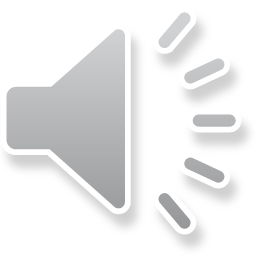 grand
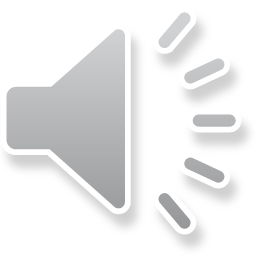 grande
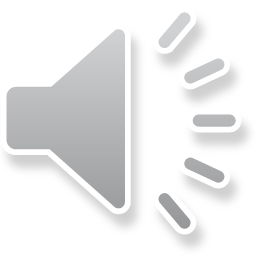 petit
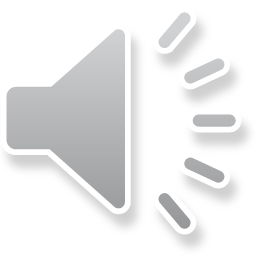 petite
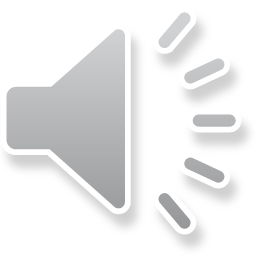 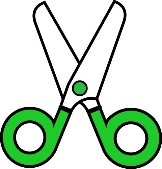 j’ai
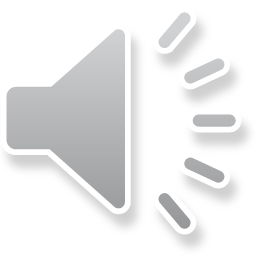 petit
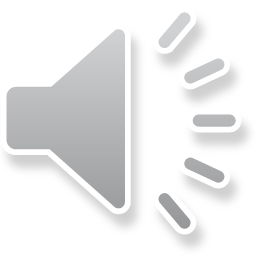 du
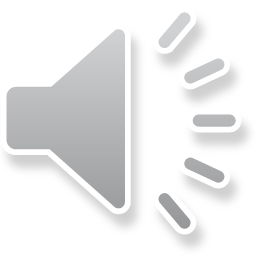 grand
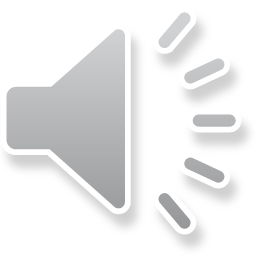 je
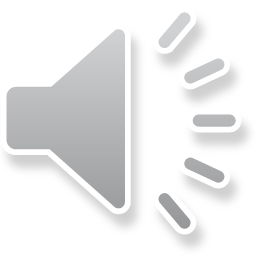 grande
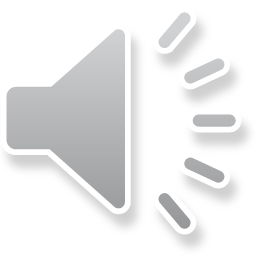 maison
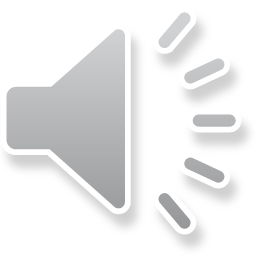 petite
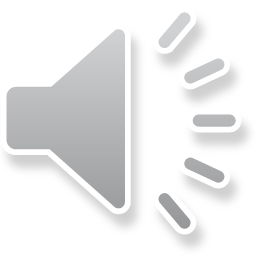